Katecheza 23
Śpiewamy dla Pana Jezusa piosenki
MODLITWA
WPROWADZENIE: Każdy człowiek lubi śpiewać piosenki. Śpiewem potrafimy  umilić życie innym ludziom. Naszym śpiewem cieszymy również Pana Jezusa. Śpiewając piosenki, zwracamy się do Niego i wychwalamy Go.Jest to też nasza modlitwa.
Śpiewające dzieci
PRZEDSTAWIENIE PRAWDY:
Pan Jezus kocha dzieci. Pragnie, by one spotykały się z Nim, rozmawiały, a także śpiewały dla Niego. 
Odczytanie fragmentu  Pisma Świętego:
„Póki mego życia, chcę śpiewać Panu i grać mojemu Bogu, póki mi życia starczy”.
(Ps 104, 33)
Śpiewamy dla Pana Jezusa, bo Go bardzo kochamy.
Grupy w kościele
W kościołach są grupy, do których należą dzieci. Np. schola, ministranci. Schola do której należą najczęściej dziewczynki spotyka się, aby razem z panią katechetką, księdzem ćwiczyć piosenki religijne. Podczas Mszy świętej pięknie śpiewają Panu Jezusowi. 
Chłopcy są  ministrantami, którzy  służą księdzu podczas mszy świętej.
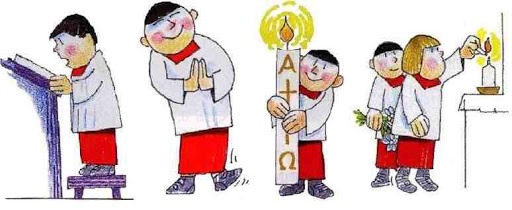 ŚPIEWEM wyrażamy naszą wdzięczność i miłość do Pana Jezusa.
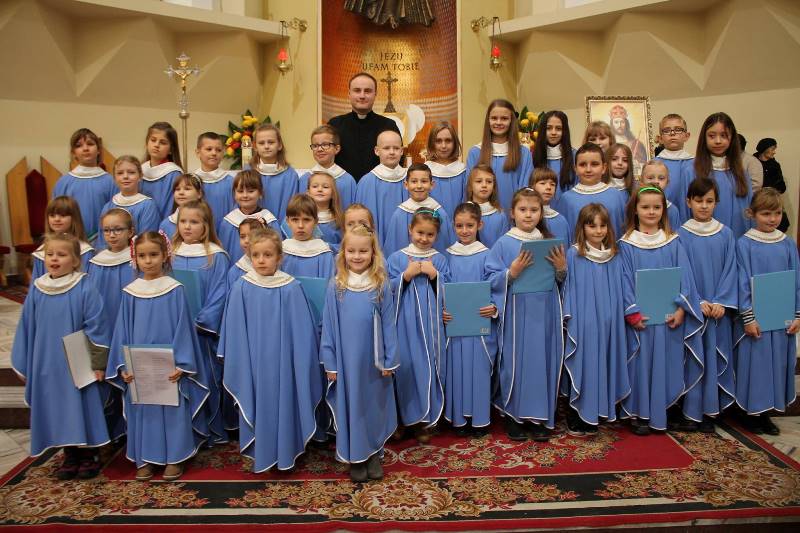 ZAKOŃCZENIE
Cieszymy się, że Pan Jezus jest zawsze z nami. Powinniśmy często śpiewać dla Pana Jezusa, by Go radować i wychwalać.
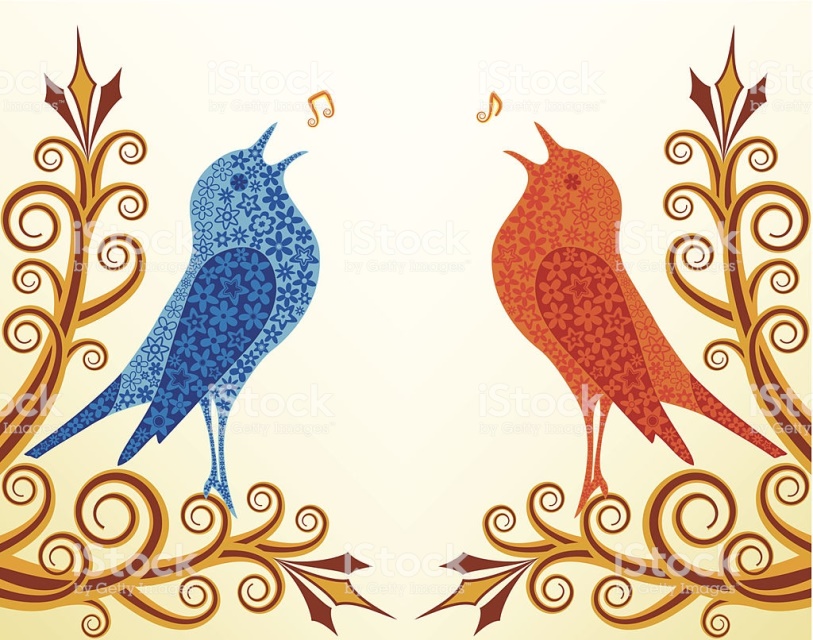 Piosenka: Choć jestem mały jak palec
Choć jestem mały jak palec,
Choć jestem mały jak mrówka,
Ale proszę Cię Panie
Wejdź do mojego serduszka.


https://www.youtube.com/watch?v=AlBDaPt-FYM
Piosenka: Cieszę się, alleluja
Cieszę się, alleluja
Całym ciałem chwałę Bogu oddawać chcę.
Ręką prawą, ręką lewą, nogą prawą, nogą prawą,  nogą lewą też. 


https://www.youtube.com/watch?v=83CRC0XsGPY
Zadanie dla dzieci:
Zaśpiewaj Panu Jezusowi swoją ulubioną piosenkę religijną.